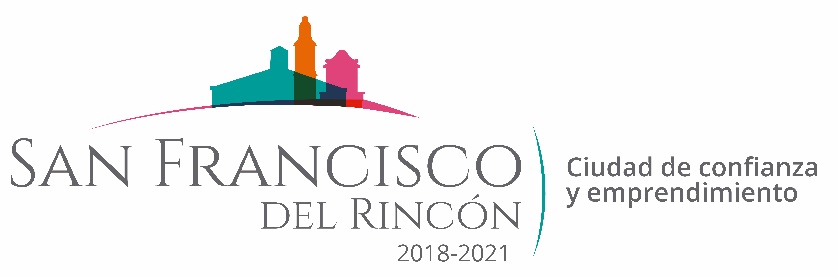 REPORTE MES DE FEBRERO MAQUINARIA
TRABAJOS EN COLONIA BENITO JUAREZ
FECHA INICIO
FECHA TERMINO
CONCEPTO
06/02/2020
04/02/2020
LIMPIEZA DE CANCHA DE USOS MULTIPLES
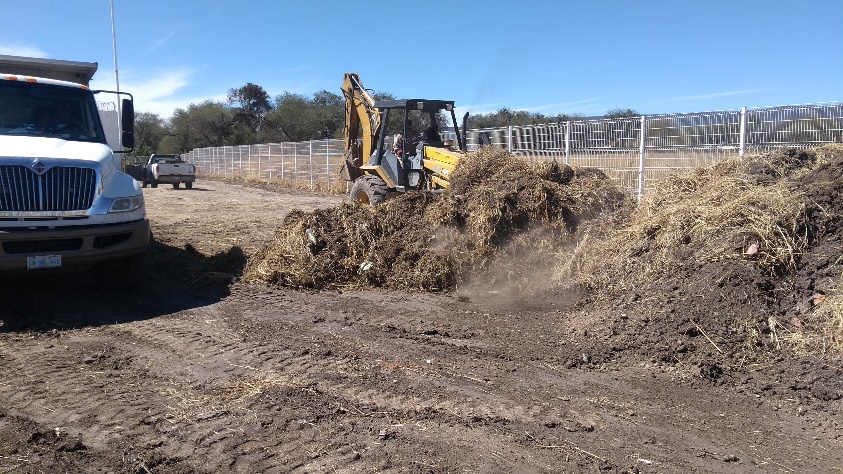 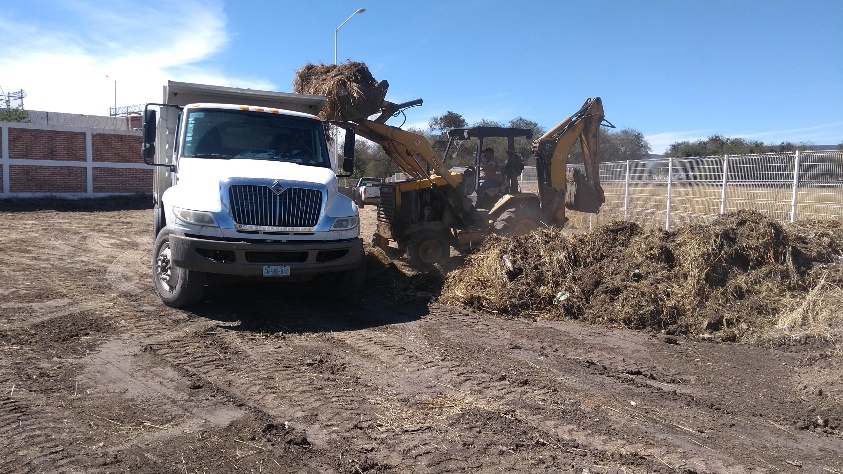 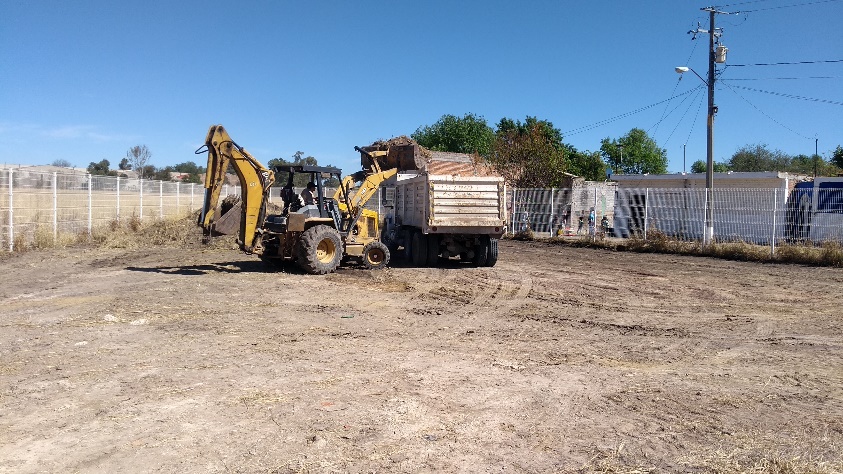 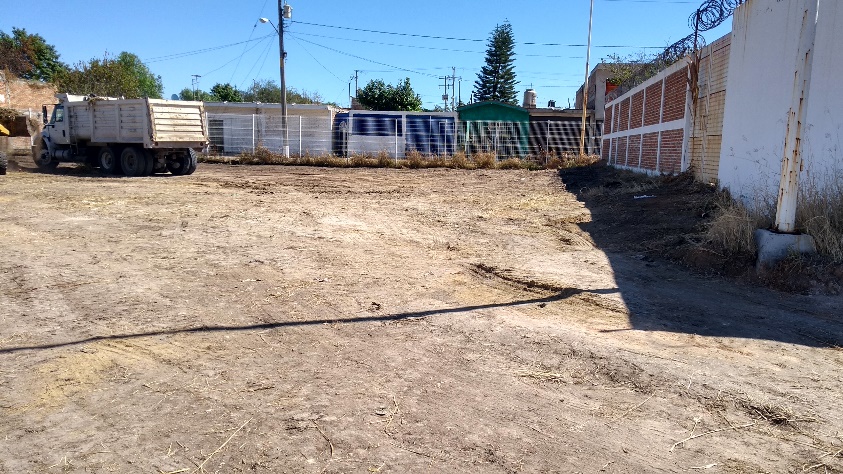